Plantenfysiologie 15-5-2014
Vandaag
Samenvatting fotosynthese
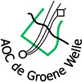 M. Ruhé
1. Vandaag
1e en 2e uur: Samenvatting Plantenfysiologie en bemesting
3e en 4e uur: Samenvatting water, bodem en bemesting
5e en 6e uur: Excursie Goossens
2. Fotosynthese
Formule
Gewasgroei analayze
Licht
Temperatuur
RV
CO2
Sensoren
Fotosynthese
“Proces waarbij koolstofdioxide en water worden omgezet in suikers onder invloed van licht”

Lichtreactie
Fotosystemen I en II
Lichtonafhankelijke reactie
Calvin Cyclus
Rubisco
[Speaker Notes: Lichtreactie: Opvangen van licht
     Fotosysteem I en II: Niet dieper in op de fotosystemen. Komt er op neer dat no. I de energie doorgeeft aan de volgende reactie en no. II energie weer terug levert

Lichtonafhankelijke reactie: Energie van dit licht gebruiken om CO2 om te zetten. Hechten van CO2 uit de lucht aan het Rubisco Enzym in het bladgroen]
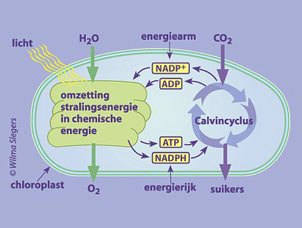 [Speaker Notes: Fotosystemen]
Formule
6 H2O + 6 CO2 → C6H12O6 + 6 O2
[Speaker Notes: Onder invloed van licht!
Water
Koolzuurgas
Glucose
Zuurstofgas]
Fotosynthese
Geen reactie > Ontbreken vereiste
Blad warmt op
Fotosynthese > Volledige cyclus
Glucose
Fluorescentie > Onderbroken cyclus
Fluorescentie straling
Niet optimale omstandigheden
[Speaker Notes: Niet optimale omstandigheden kunnen te maken hebben met elk van de factoren waar Fotosynthese afhankelijke van is]
Gewasgroeianalyze
LAI = Leaf area index = oppervlakte blad
RGR = Relative Growth Rate = Relatieve groei snelheid
[Speaker Notes: Zal niet veel van in de toets voorkomen,  de termen moeten wel bekend zijn.]
Licht
Hoeveel en welk licht word er uitgestoten?
Wat doet de plant met dit licht?
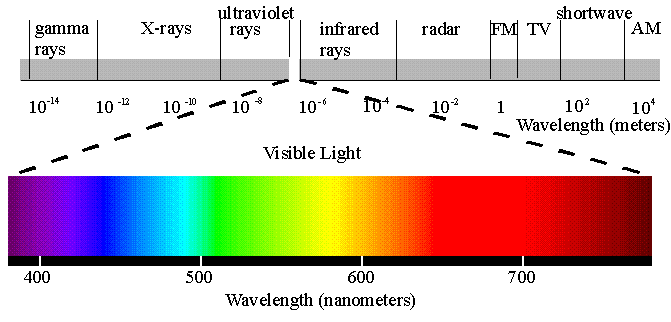 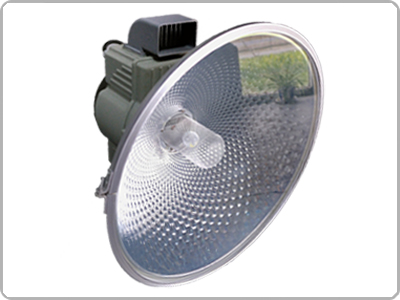 Licht
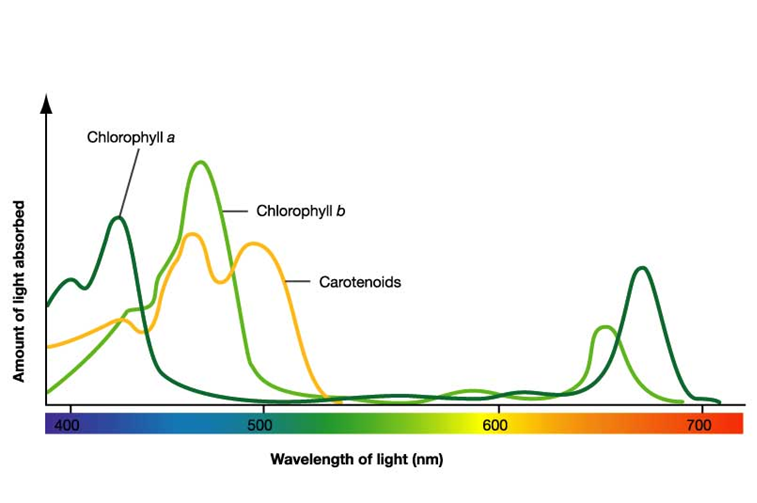 [Speaker Notes: LED en Plasma lampen

PAR = Photosynthetical Active Radiation = Licht wat de plant gebruikt voor fotosynthese]
Temperatuur
DIF: Verschil tussen nacht en dagtemperatuur
Dag warmer dan nacht = groeibevordering
Nacht warmer dan dag = groeiremming

Drop: Temperatuur verlaging
Scherm

Celstrekking
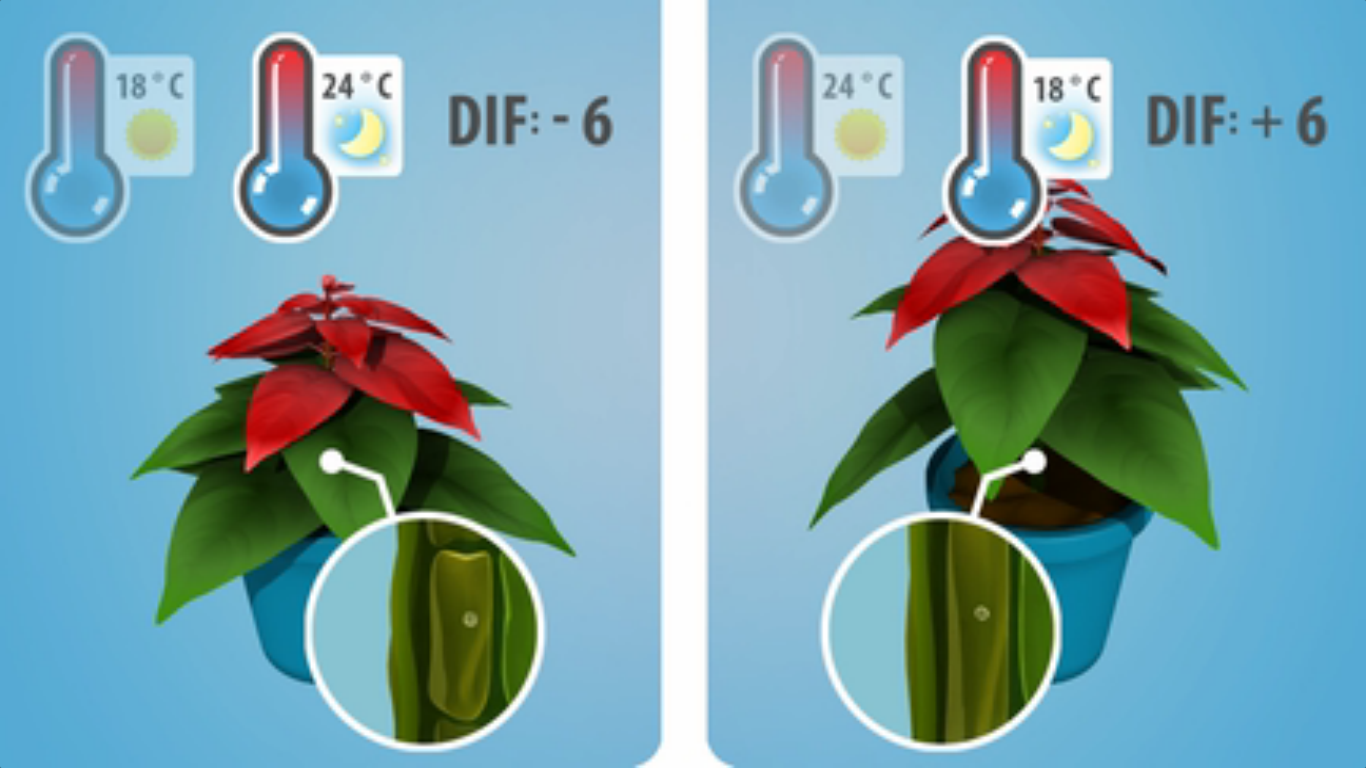 [Speaker Notes: Drop: Temperatuur verlaging aan het begin van de dag: groeistrekking vaak aan´t het begin van de dag, door temperatuur even te verlagen kan lengte groei worden geremd.

Bij een hoge temperatuur verbrand een plant s nachts meer. De glucoses die hij dan verbrand kan hij de volgende dag niet gebruiken om te groeien. Tevens verdampt de plant dan ook meer, waardoor je minder druk in de cellen hebt. VERBRANDING & VERDAMPING

Kerststerren: bij DROP word de temperatuur een uur voor zonsopgang van 19 naar 14 graden gebracht door het scherm op te doen, kouval. Hierdoor klappen de huidmondjes dicht en kan er geen CO2 worden opgenomen, waardoor er geen fotosynthese plaatsvind en er minder verdampt (dus ook minder water word opgenomen) en er geen celstrekking plaatsvind. Om 10 uur werd de temperatuur dan weer opgevoerd en kon de compactere groei onder 18 graden weer beginnen.]
RV
Relatieve luchtvochtigheid (RV)
Absolute luchtvochtigheid (AF)
Dampspanningsdeficiet
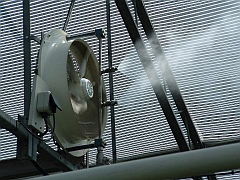 [Speaker Notes: Bij een te hoge RV kan de plant niet meer verdampen
Warme lucht kan meer water bevatten

RV: Luchtvochtigheid ten opzichte van hoeveel het maximaal kan bevatten]
RV - Dampspanning
De spanning die de absolute luchtvochtigheid uitoefend op de lucht

Verschillenen in luchtvochtigheid geven verschillen in dampspanning. Dit verschil heet het dampspanningsdeficiet

Hierdoor komt de lucht in beweging en kan de plant stoffen uit blijven wisselen met de lucht
CO2
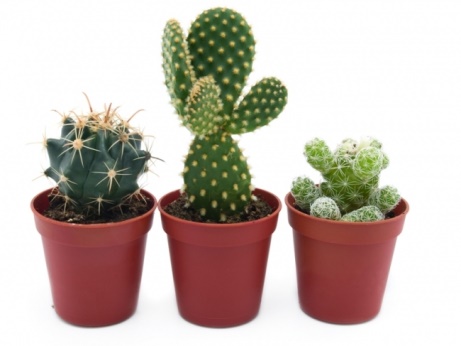 CAM
Overdag huidmondjes gesloten om water te besparen, ´s nachts CO2 opgenomen en opgeslagen voor fotosynthese

Productie
Doseren
Break-even
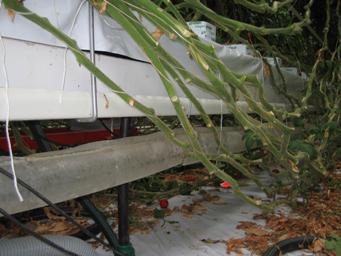 [Speaker Notes: Restproduct van WKK samen met elektriciteit en warmte

Doseren wanneer de plant het actiefsts is]
Sensoren
Pratende plant
Plant model
Soorten sensoren
Buiten
Kas
Micro
Plant
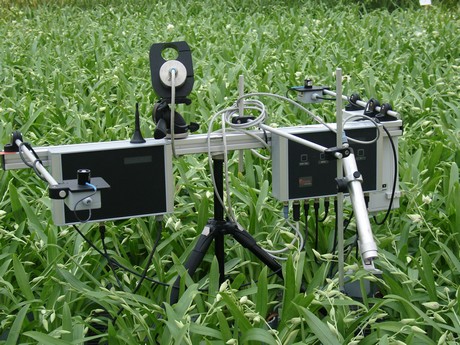